Современное информационное пространство ДОУ: взаимодействие ДОУ и семьи посредством сети Интернет
Воспитатель группы №2 «Солнышко»:
Овчинникова А. Ю.
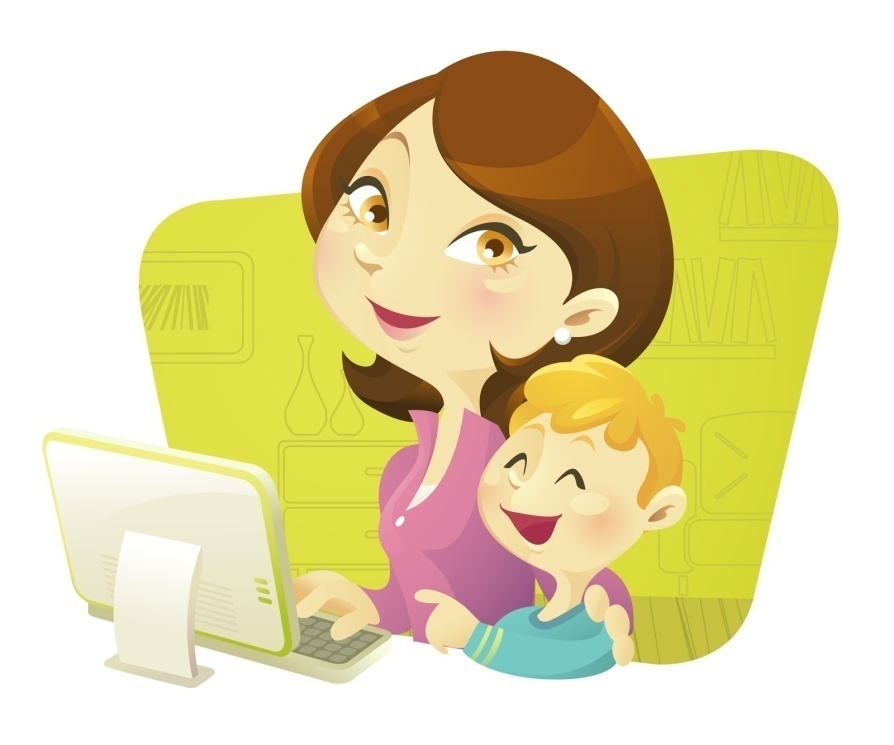 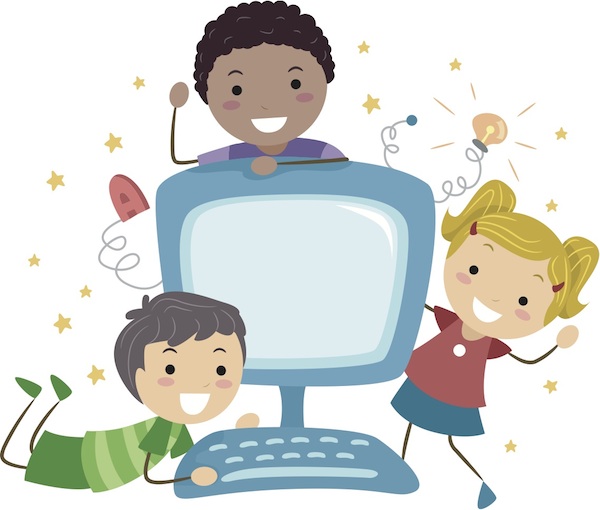 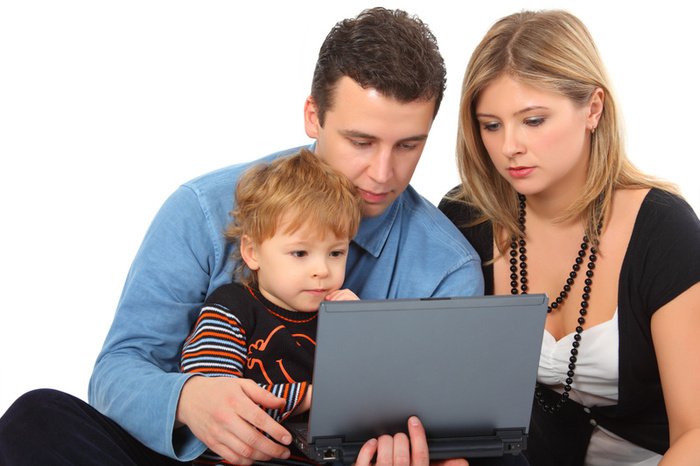